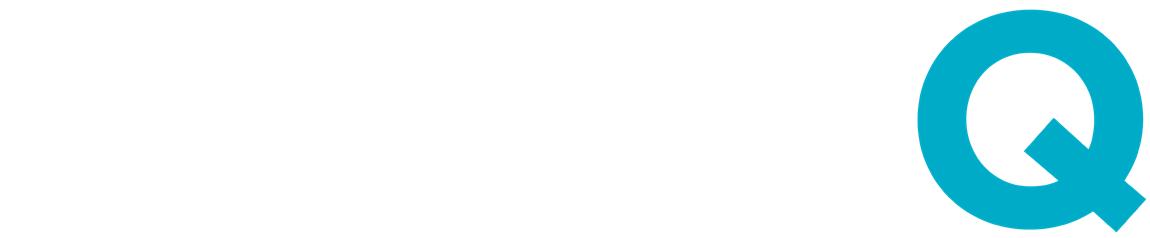 E-invoicing Implementation
InvoiceQ for E-invocing & Integration
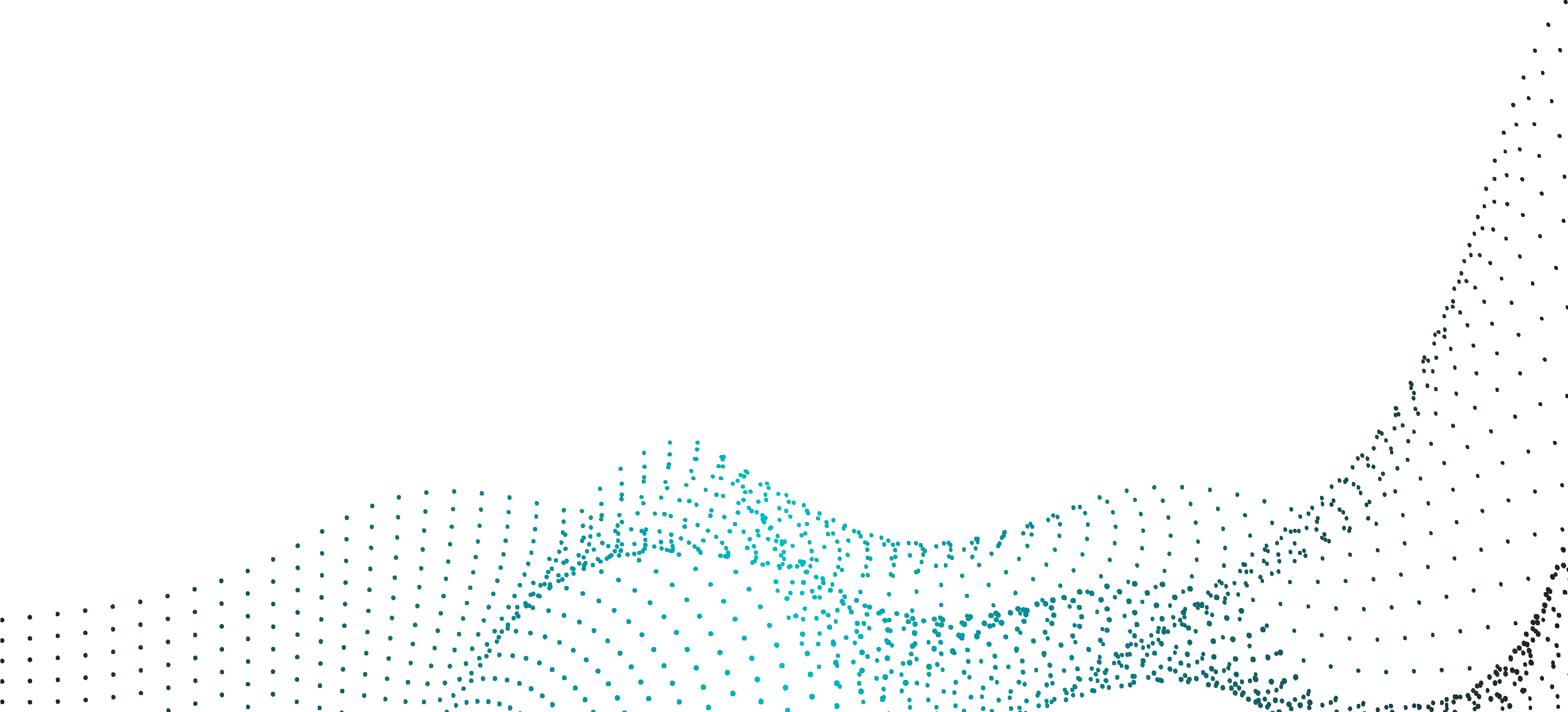 What is E-invoicing?
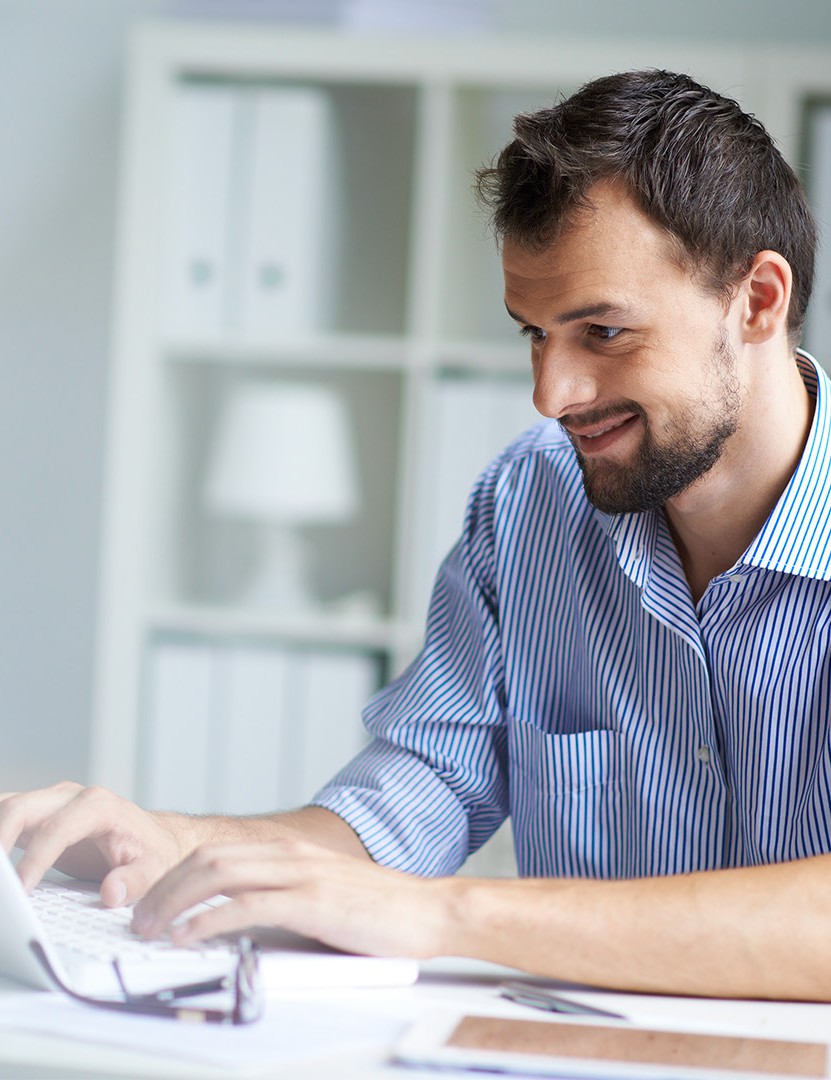 E-invoicing Around The World
The Future of Invoicing: E-Invoicing on The Rise

-E-invoicing is becoming the new global standard for business transactions.

-Many Middle Eastern countries are mandating E-invoices.

-Regulations may vary from country to country, but the goal remains the same.
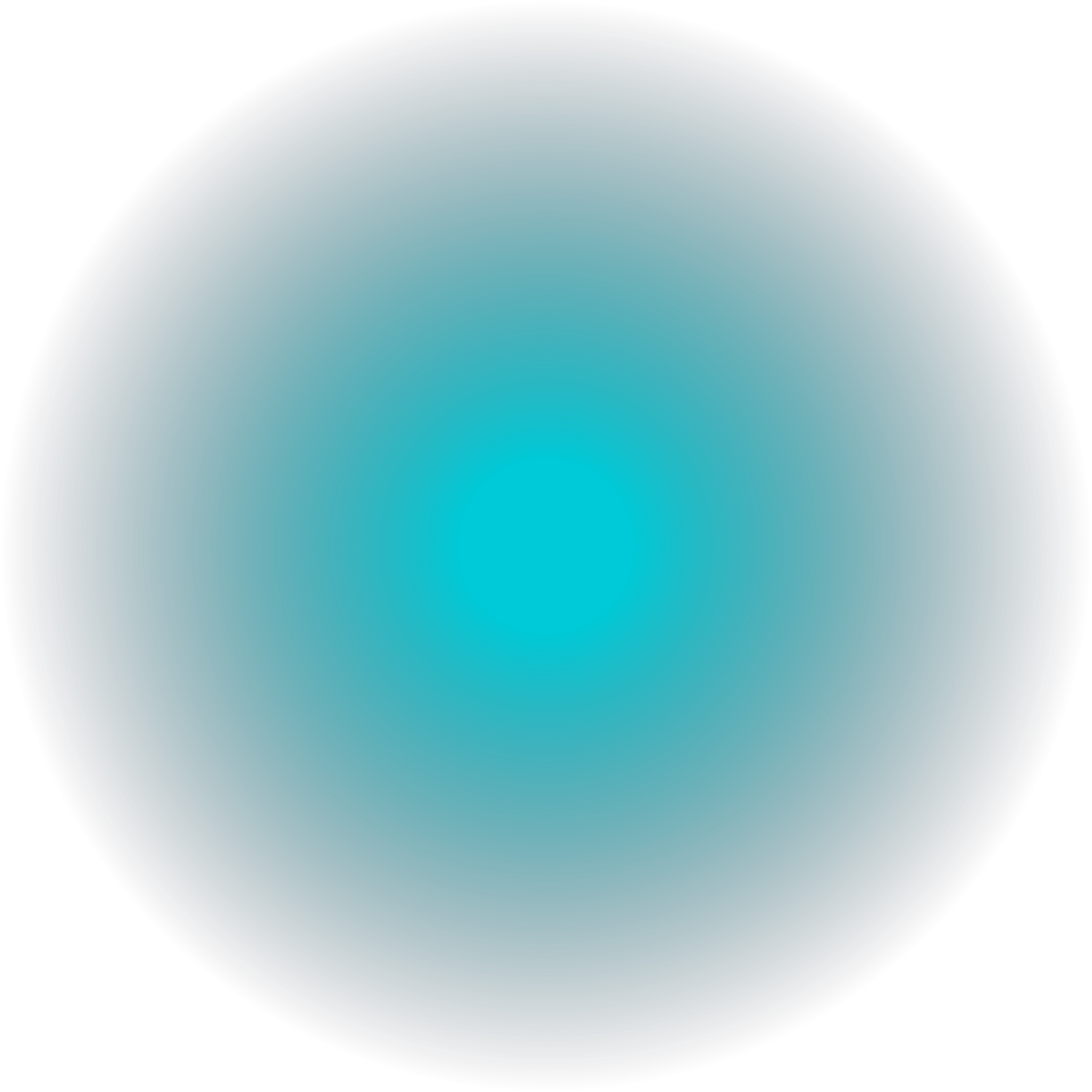 550
Facts and Numbers
billion
No. Digital invoices
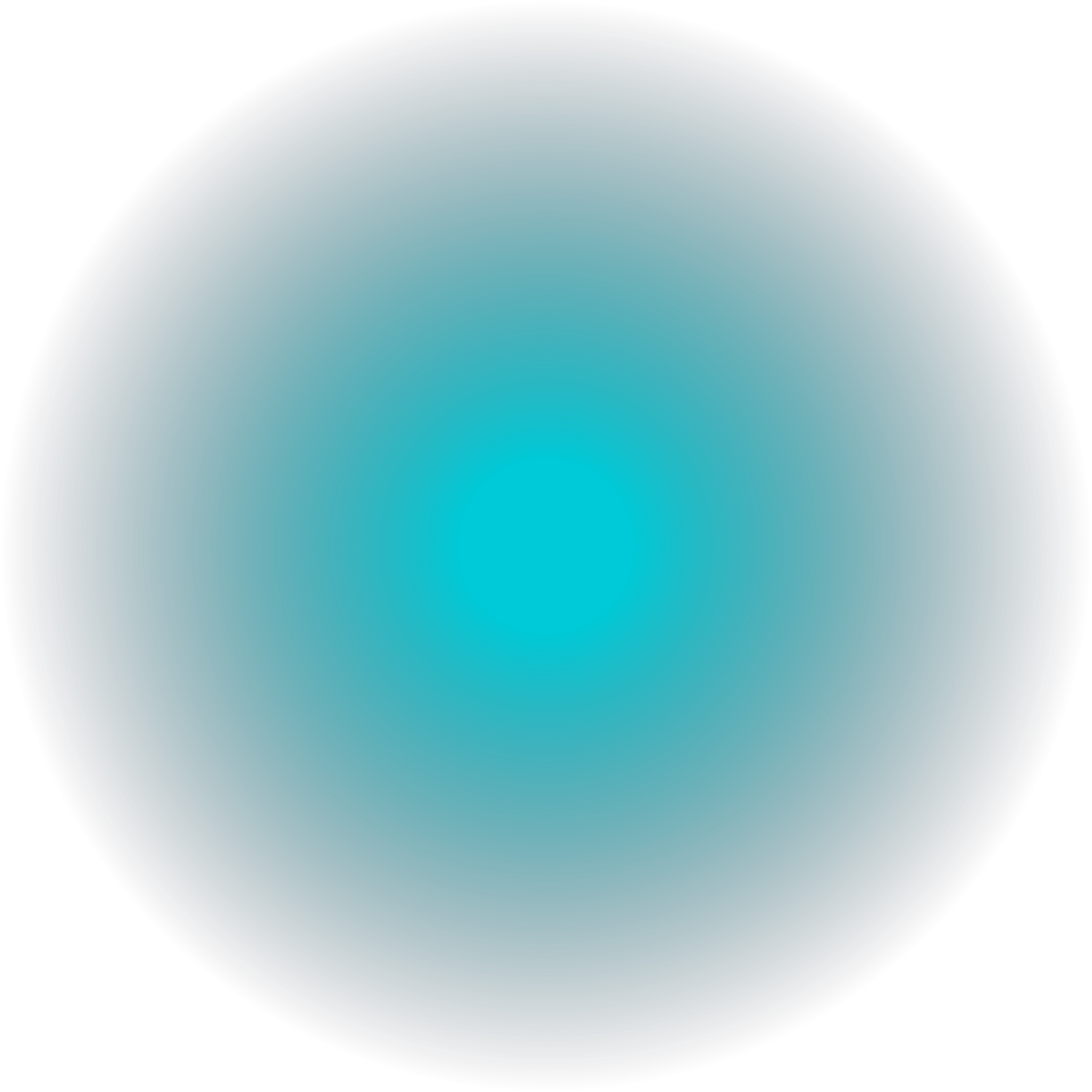 55
billion
2019
2035
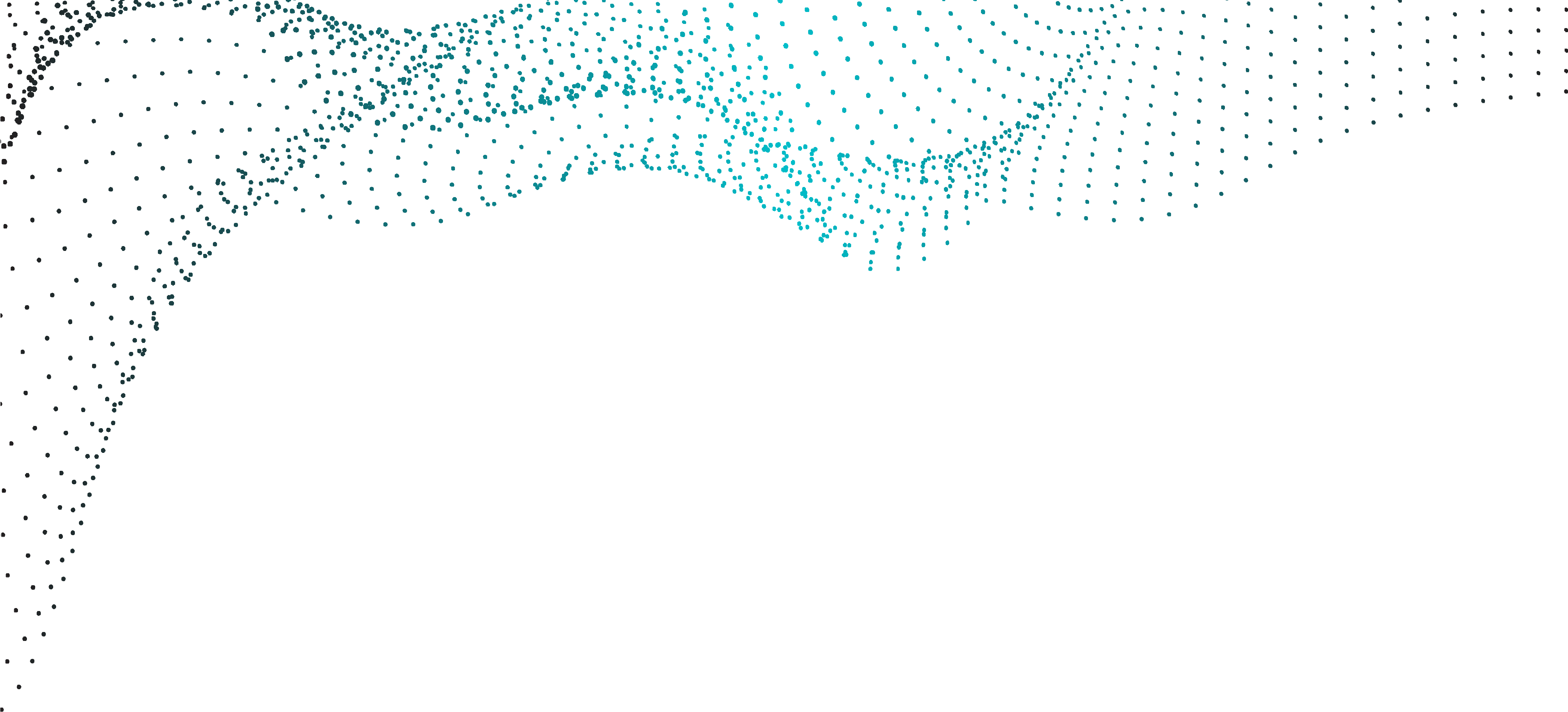 Who’s InvoiceQ?
Solutions	We	offer
Interactive dashboard and reports for sales, purchases invoices


Manage internal authorizations


API Integration with any system
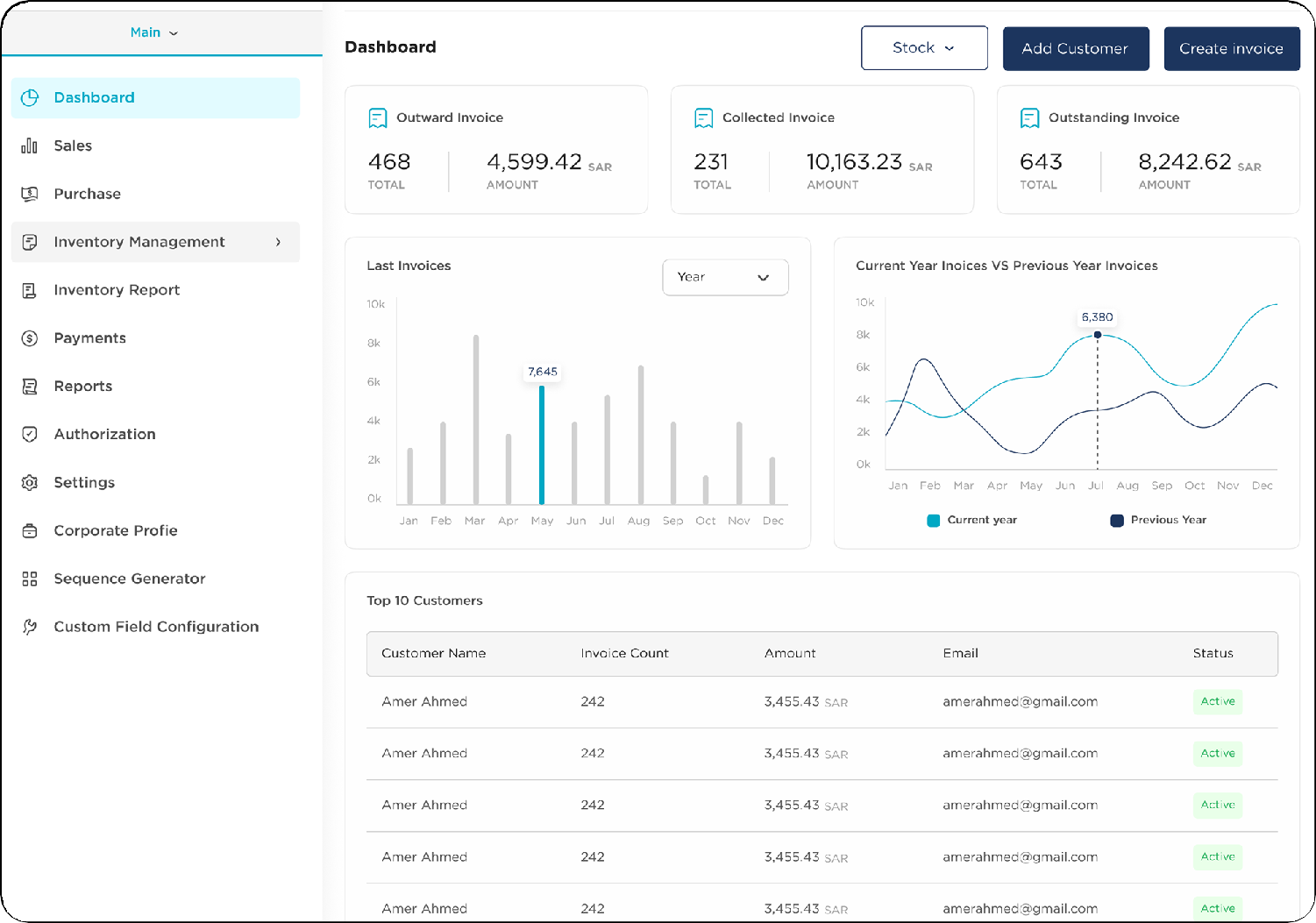 Send outward invoices
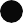 Receive inward invoices


Collect invoices electronically through payment gateways
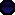 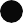 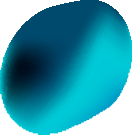 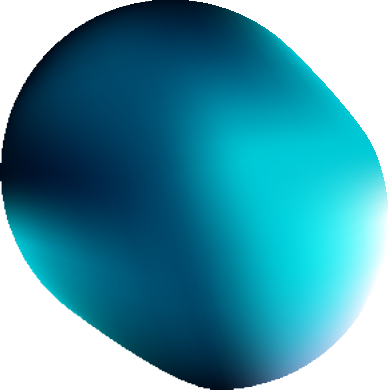 InvoiceQ
in Saudi Arabia
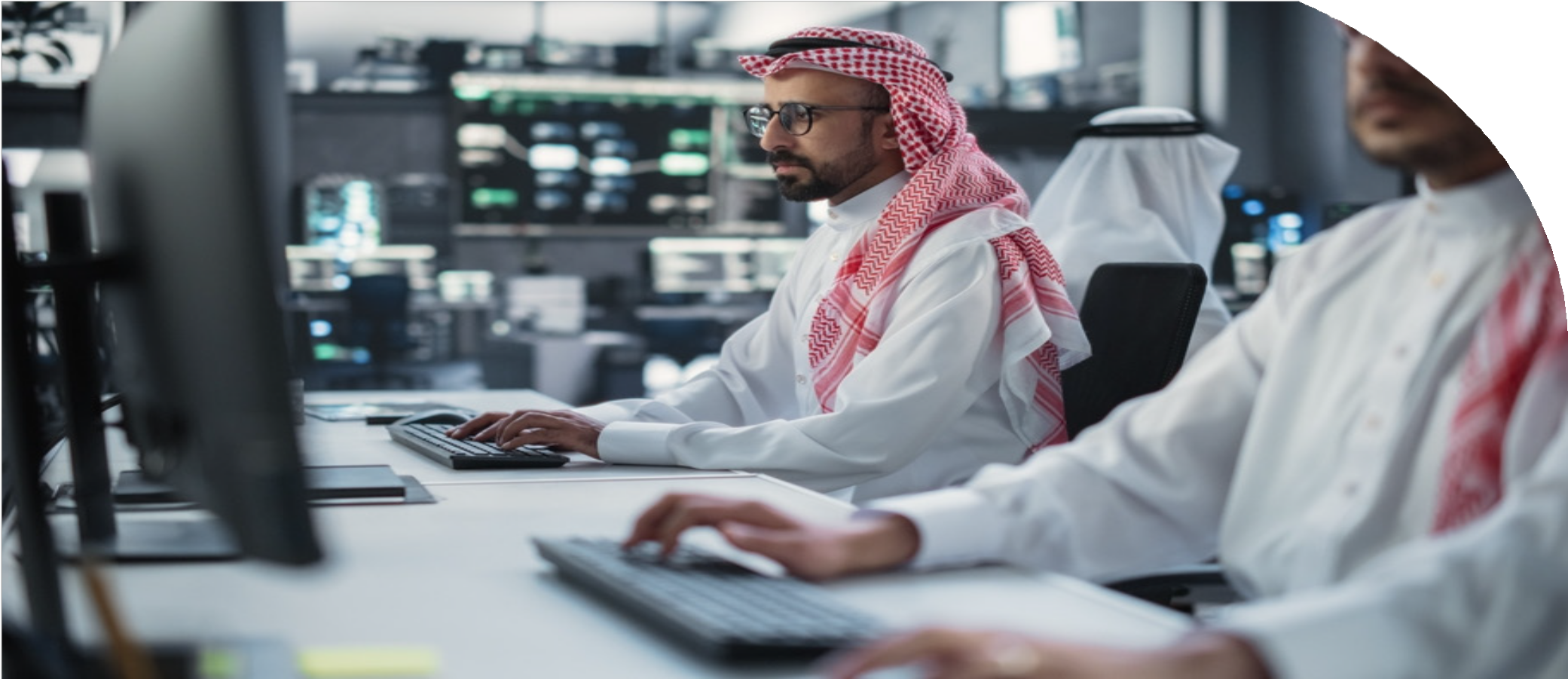 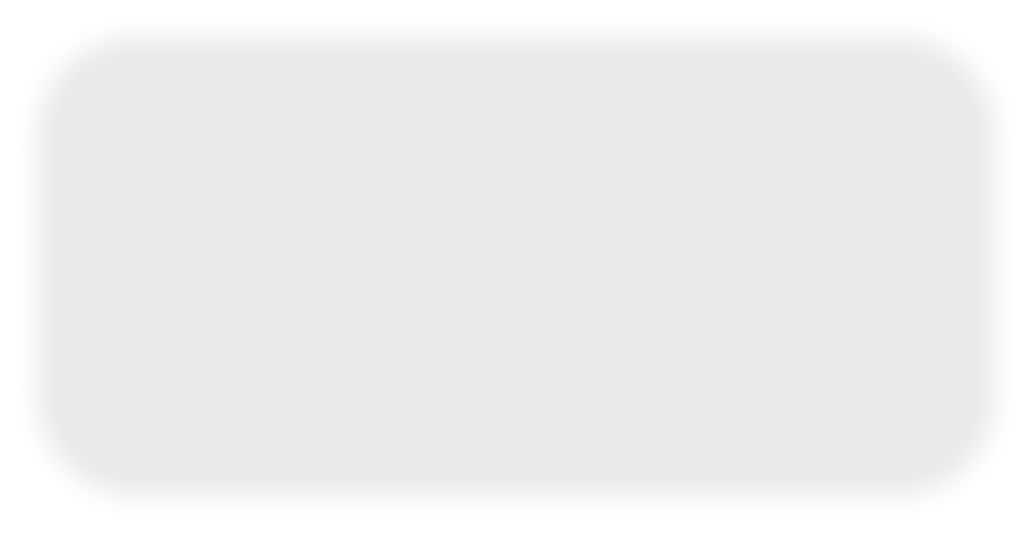 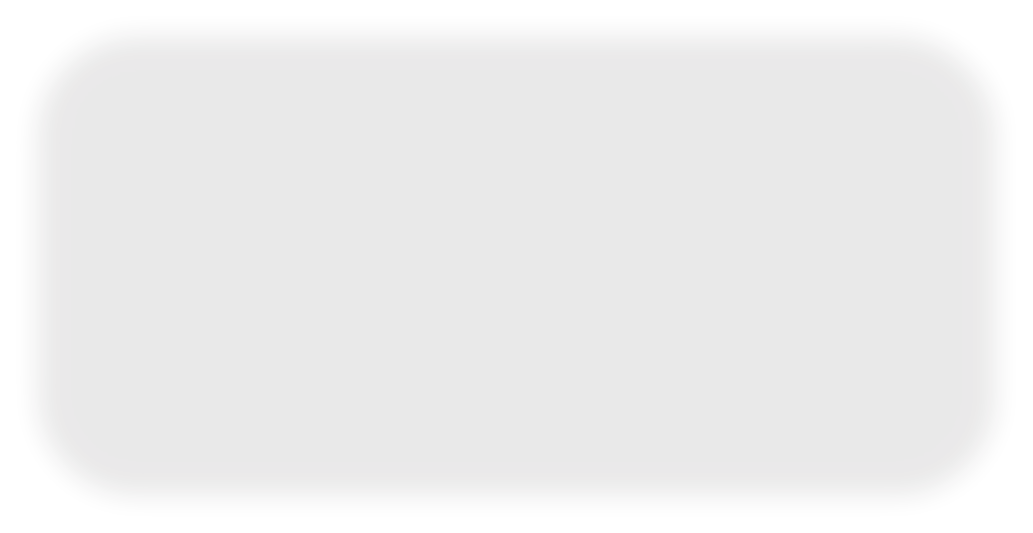 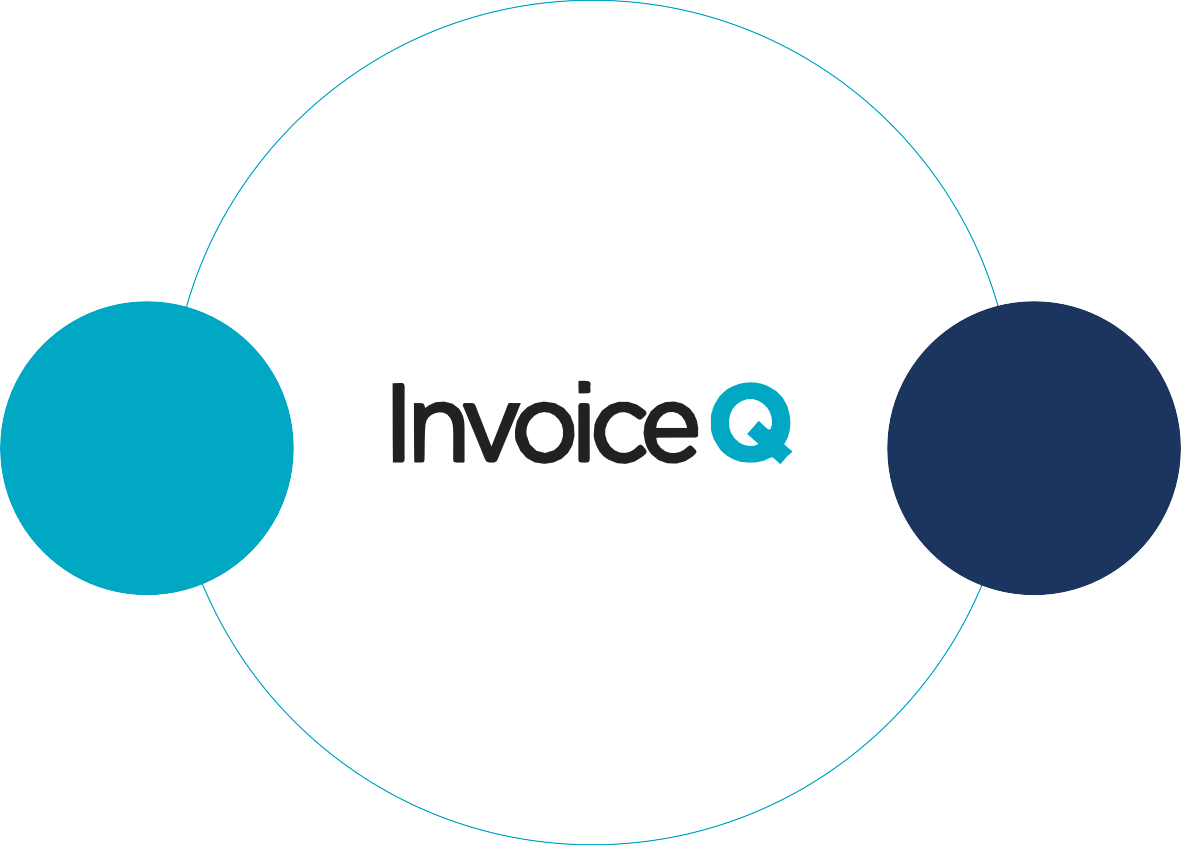 ERP/POS
system
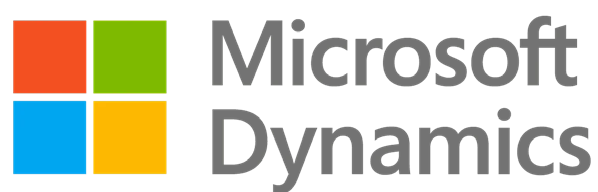 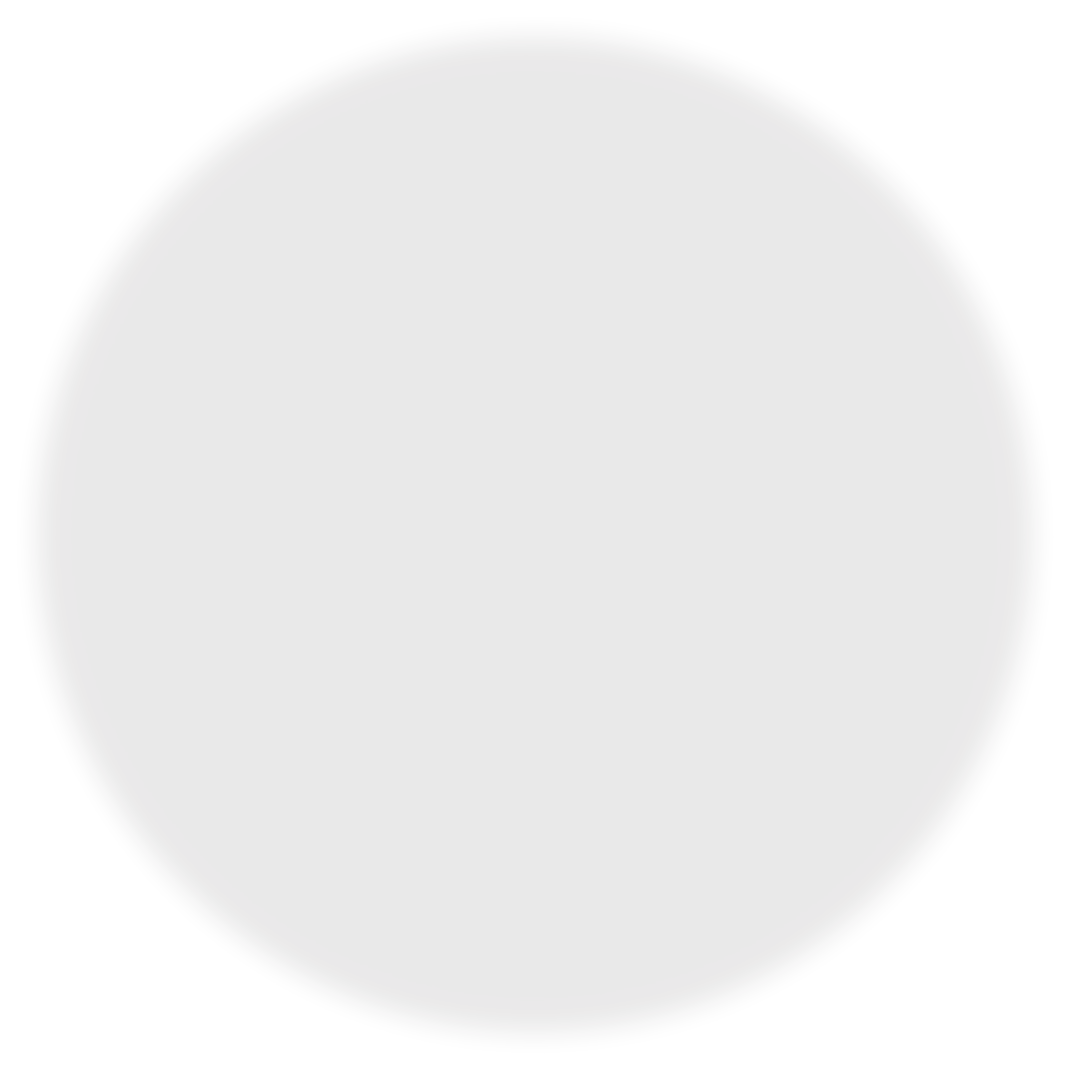 SFTP
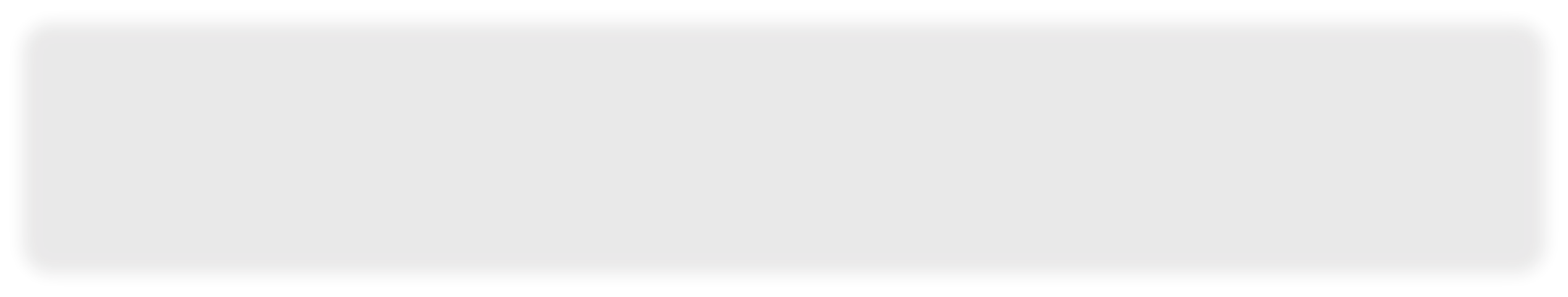 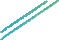 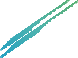 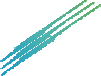 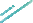 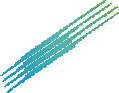 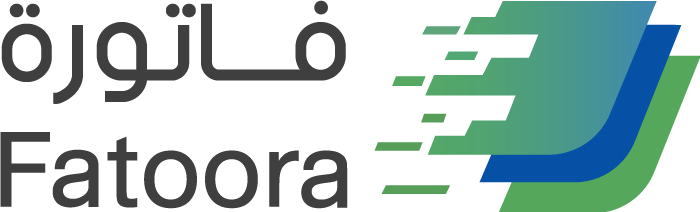 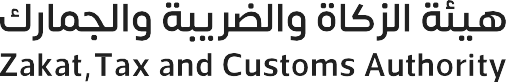 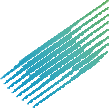 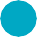 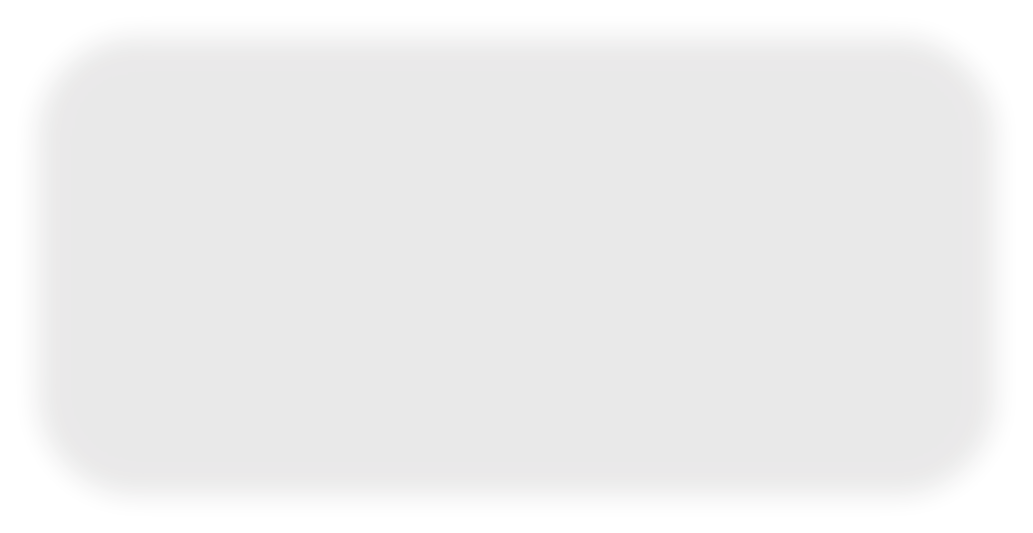 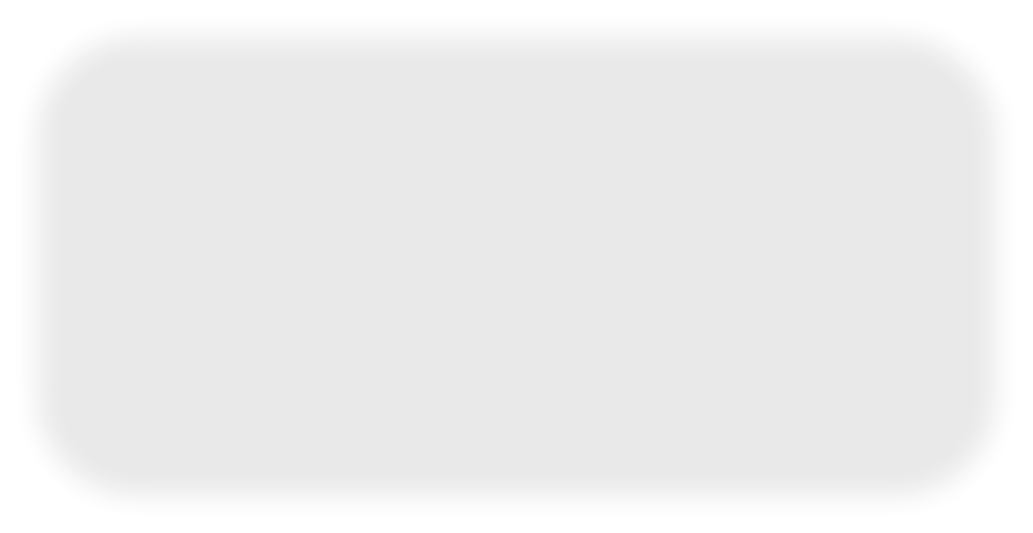 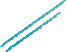 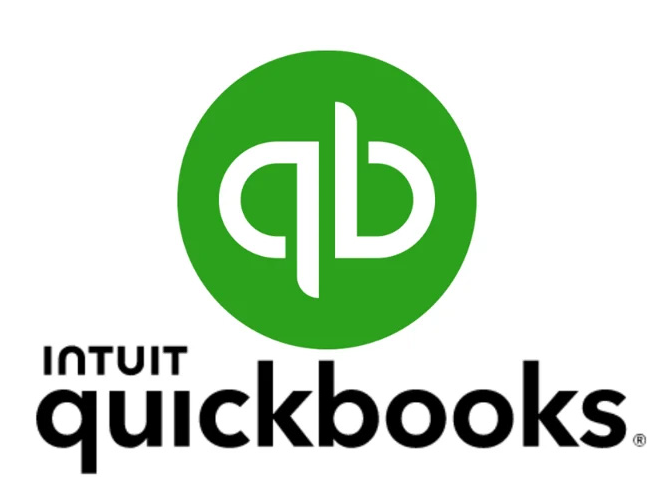 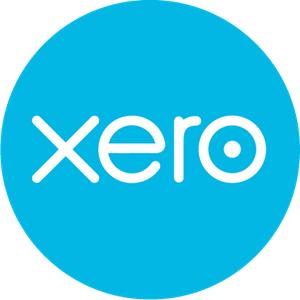 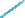 Tax Authority
Integration
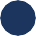 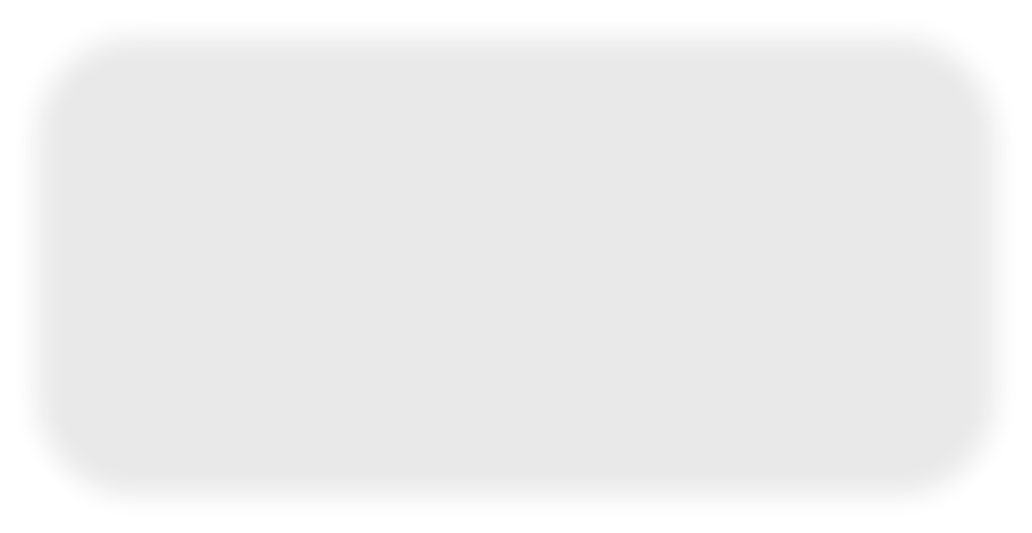 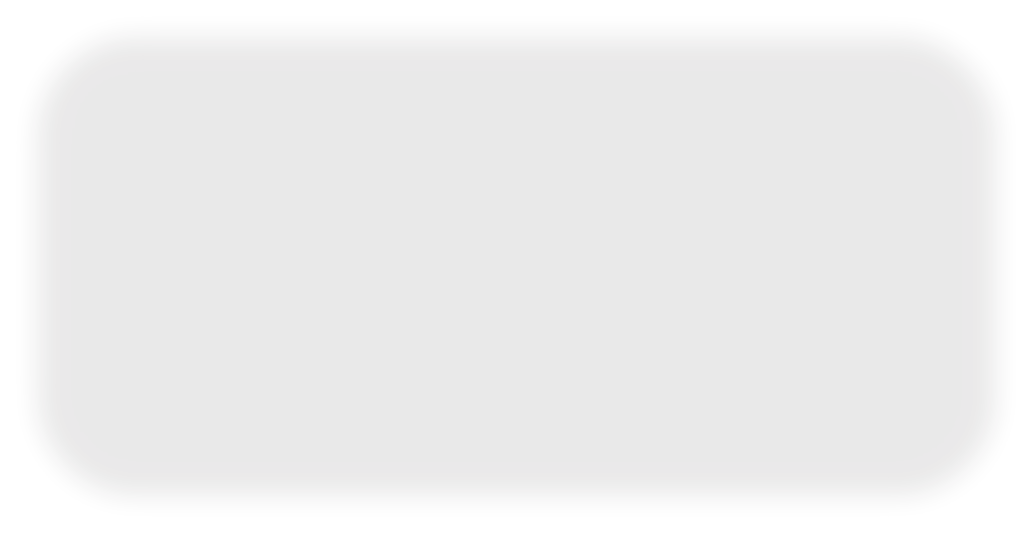 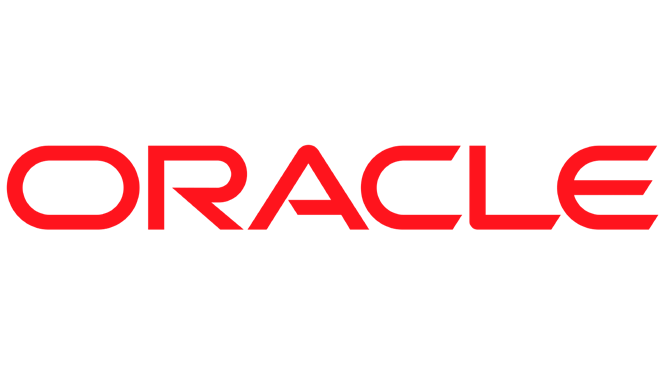 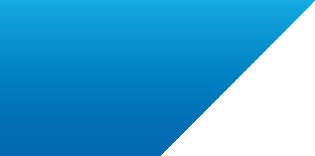 Payment gateways
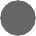 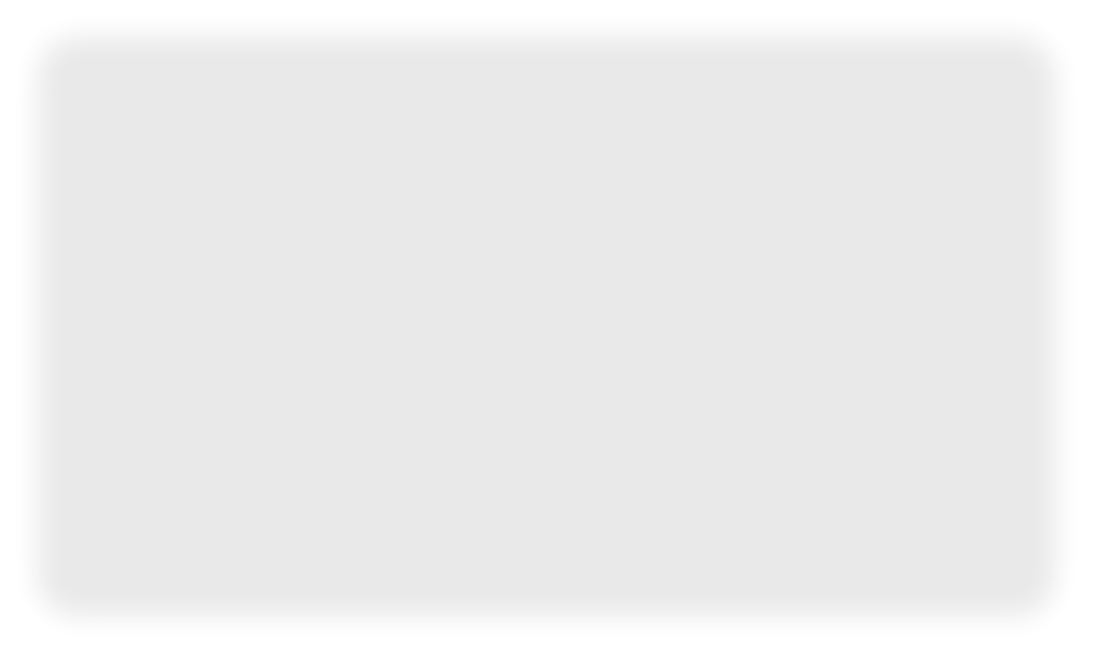 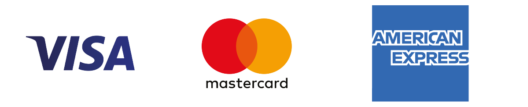 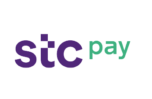 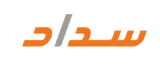 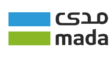 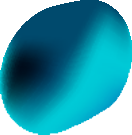 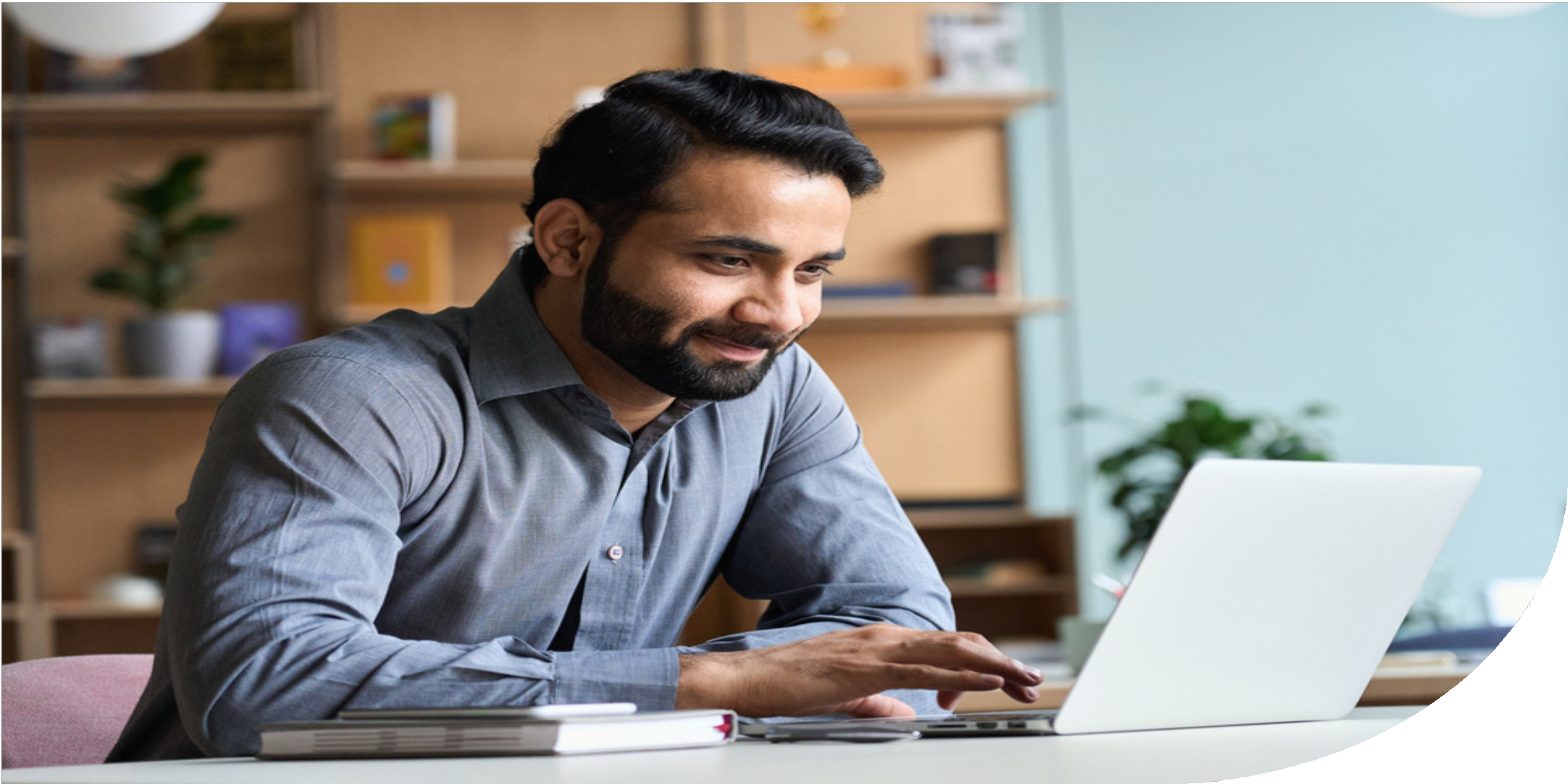 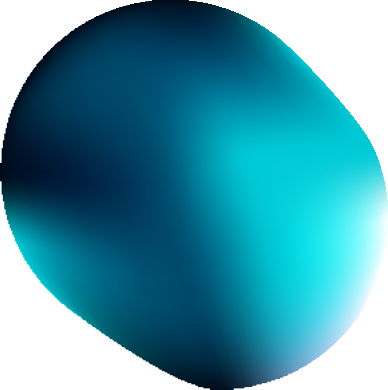 InvoiceQ in Jordan
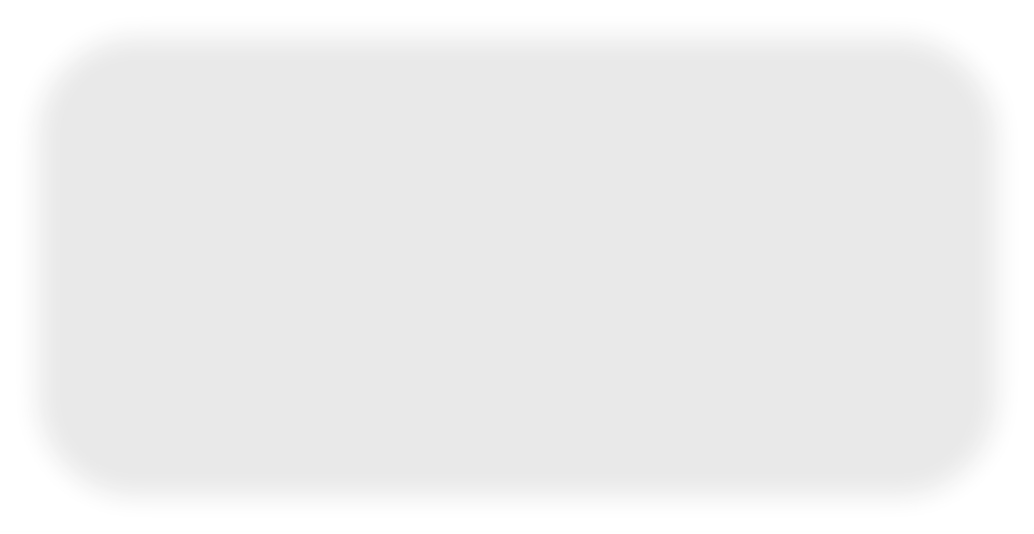 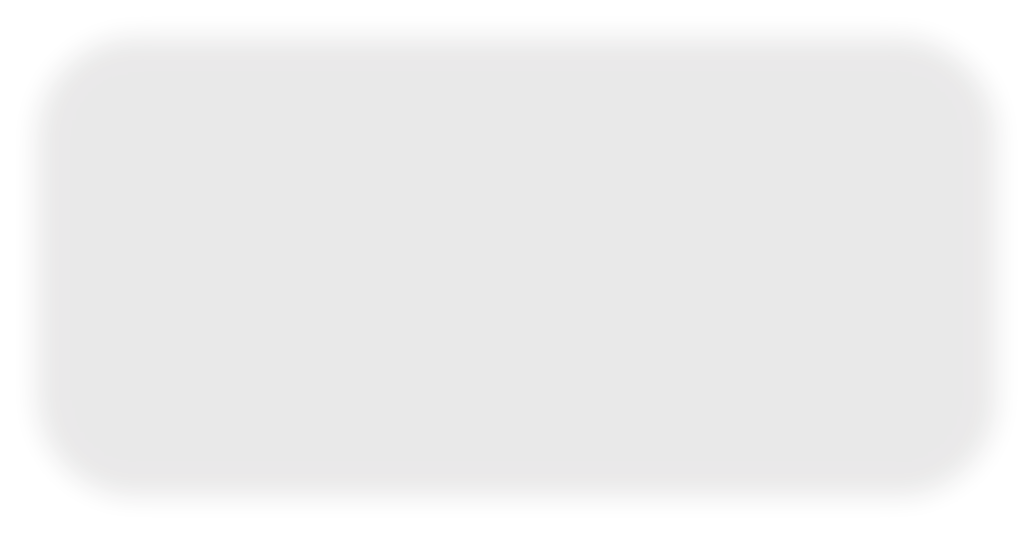 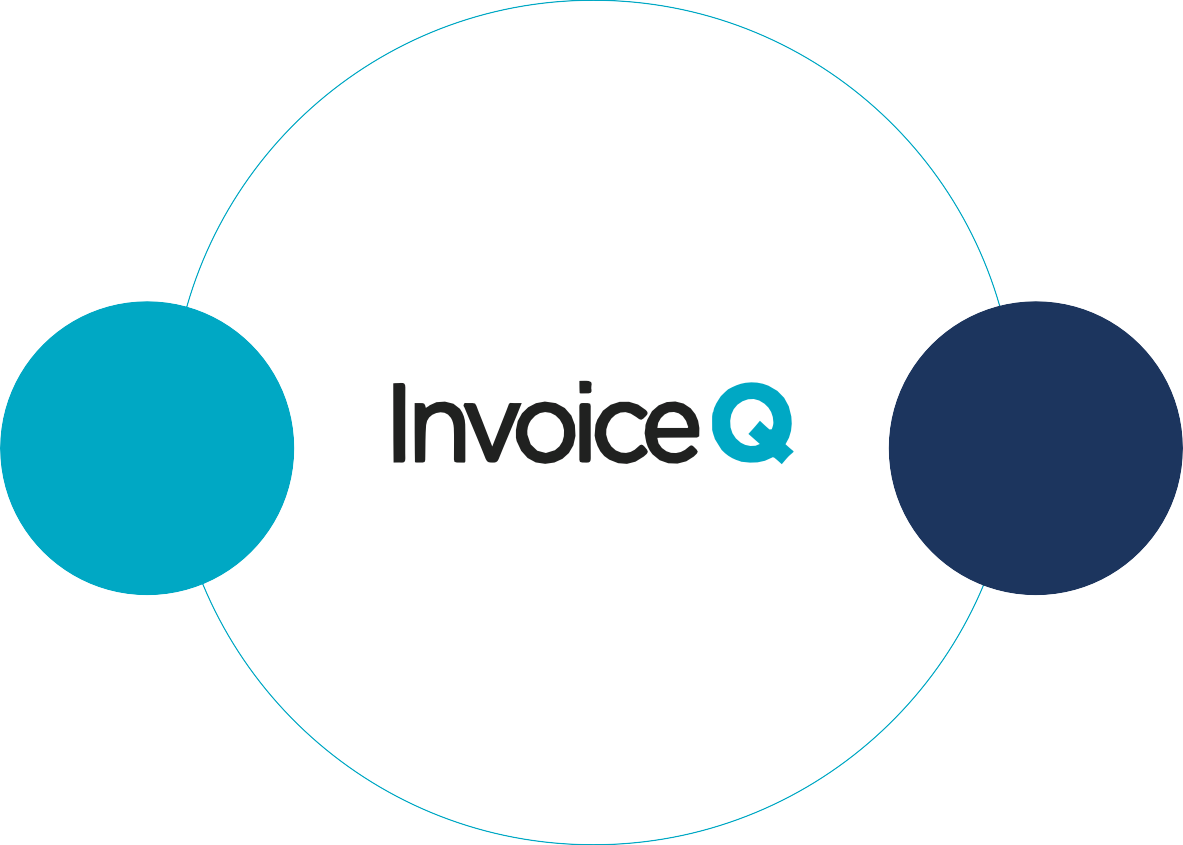 ERP/POS
system
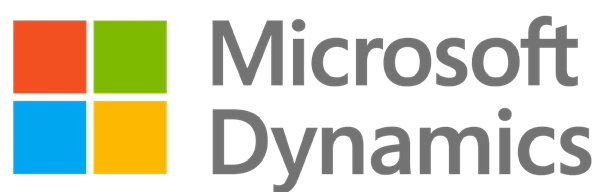 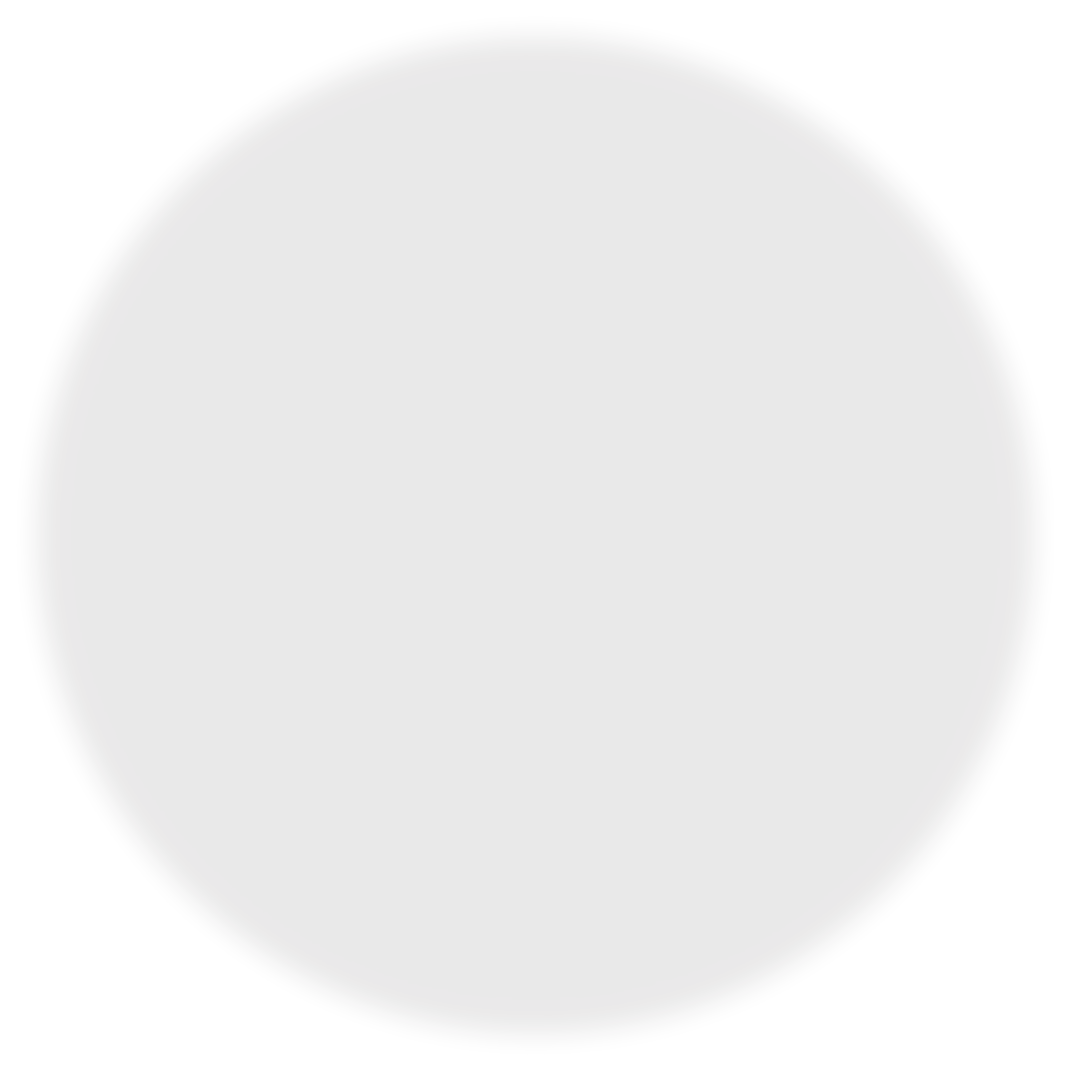 SFTP
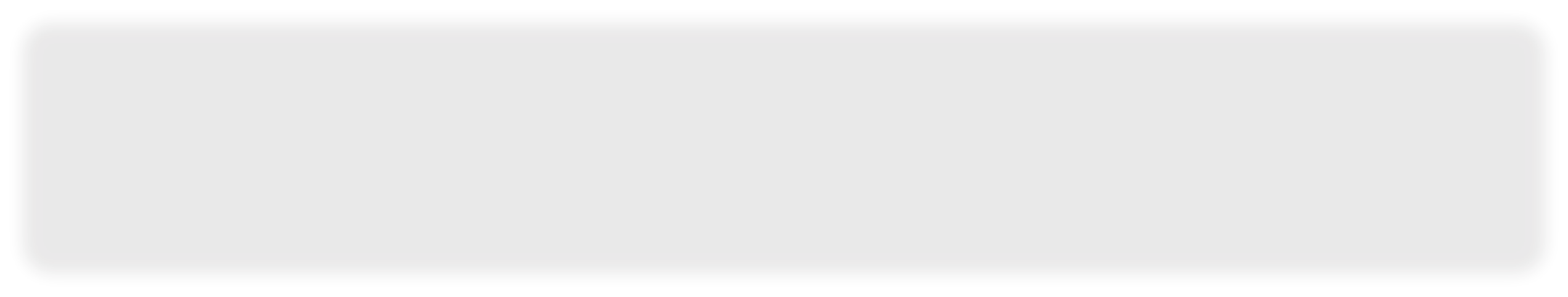 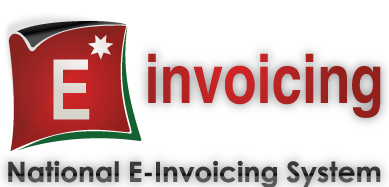 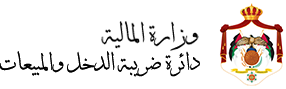 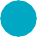 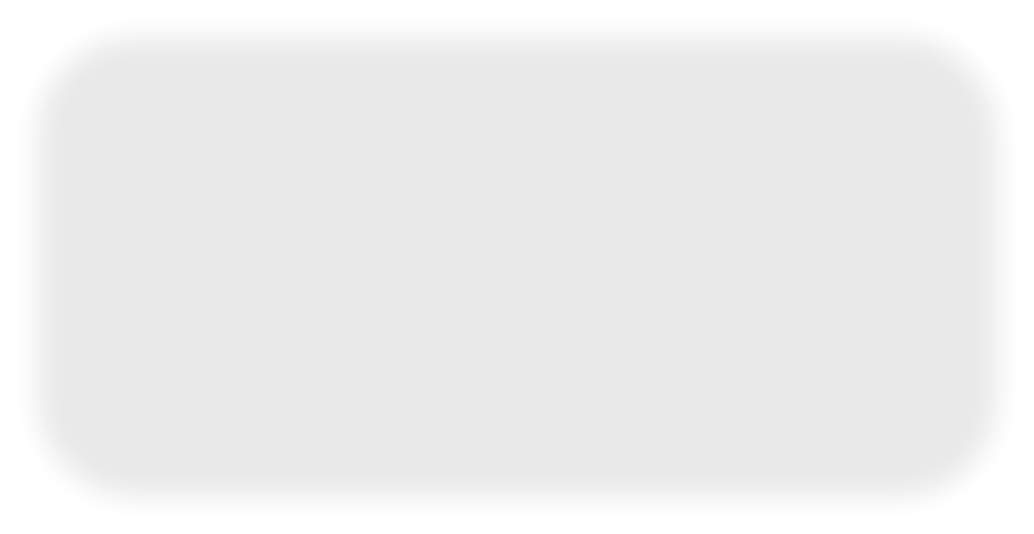 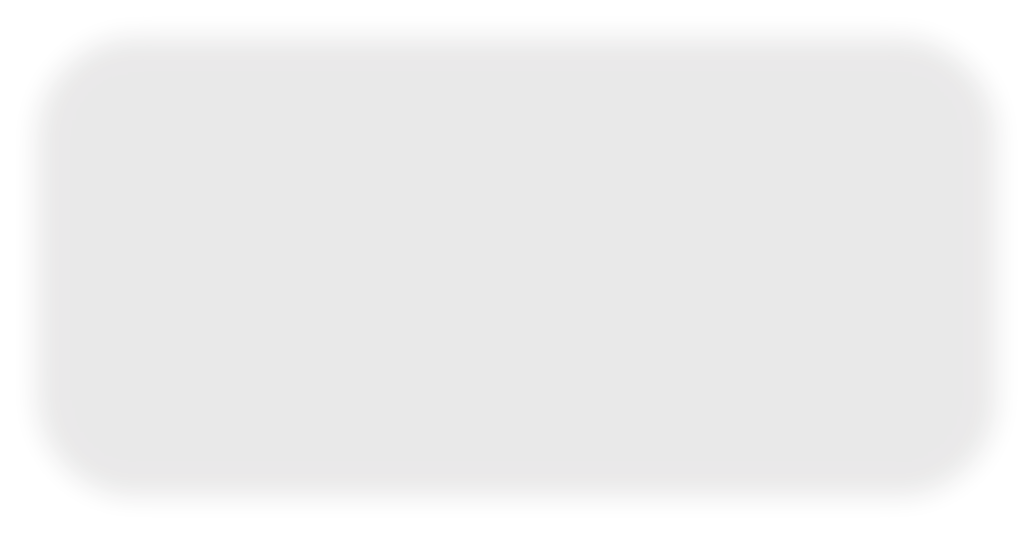 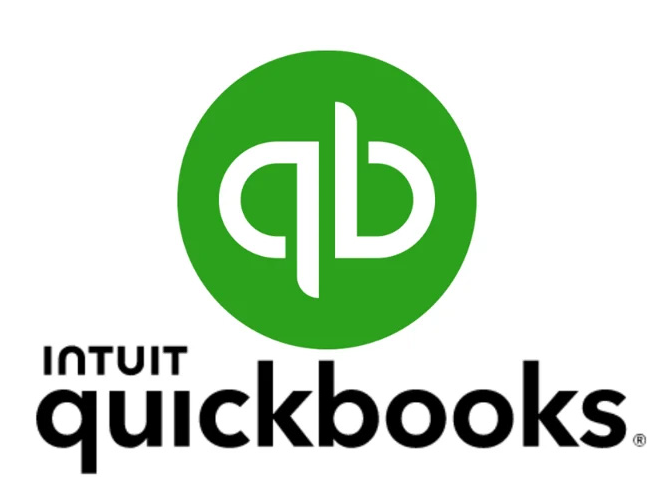 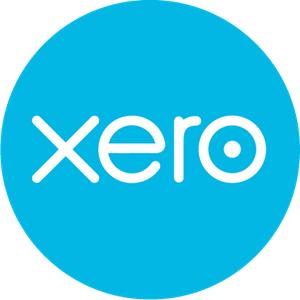 Tax Authority
Integration
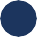 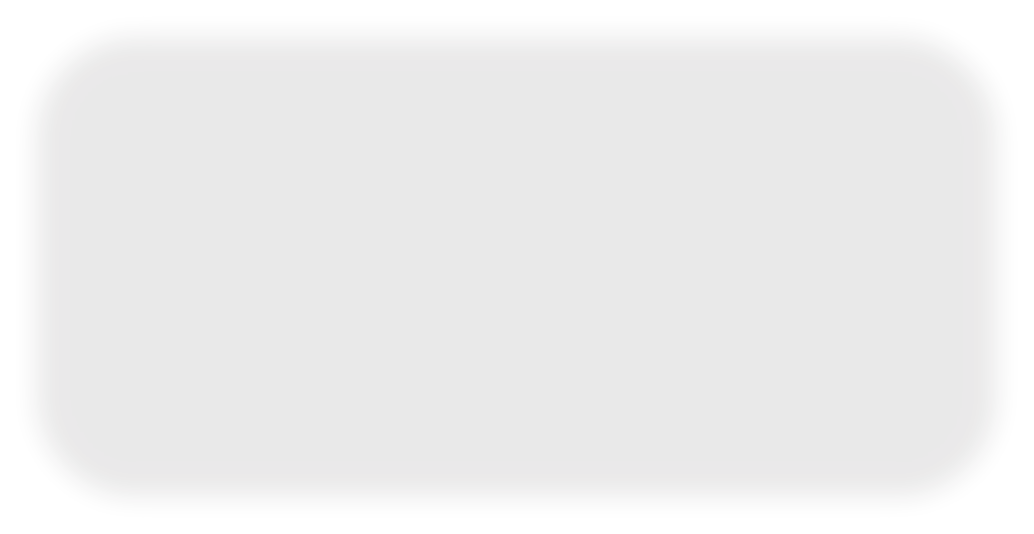 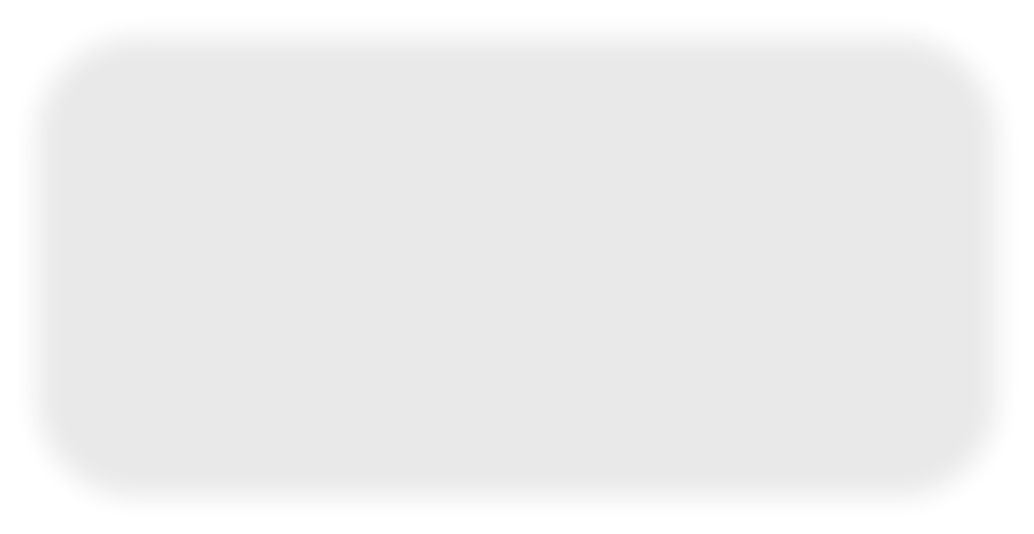 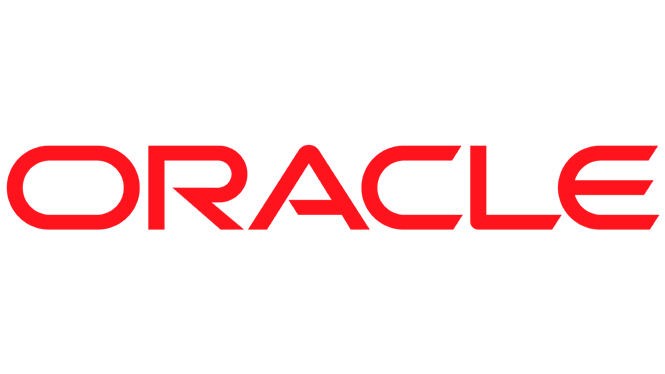 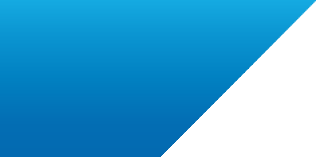 Payment gateways
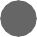 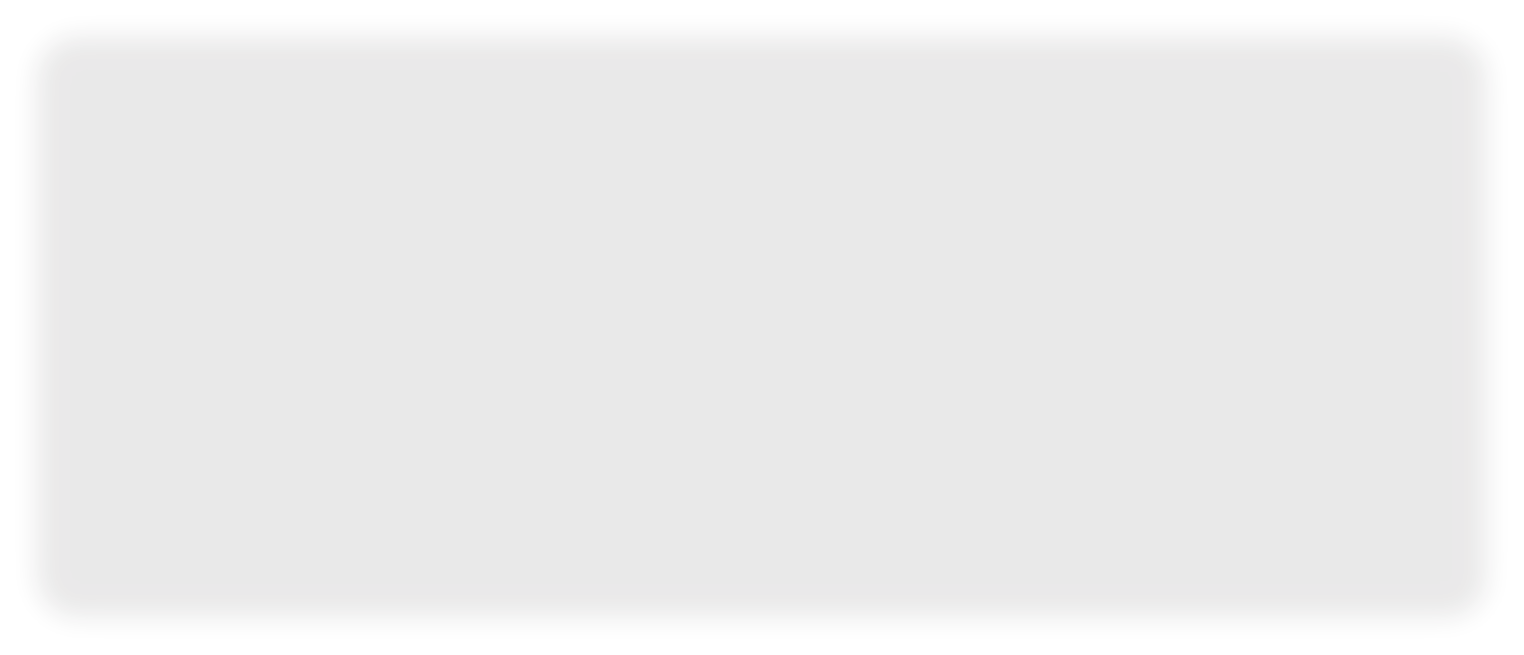 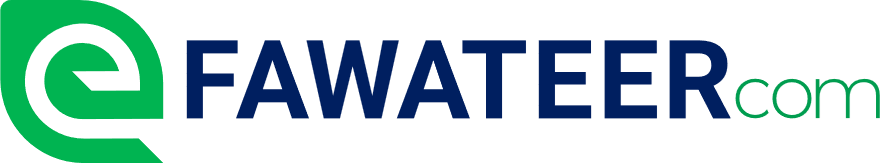 InvoiceQ in Numbers
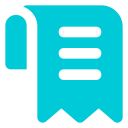 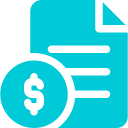 +10M
Number of E-invoices issued annually
+4B $
Total annual value of issued invoices
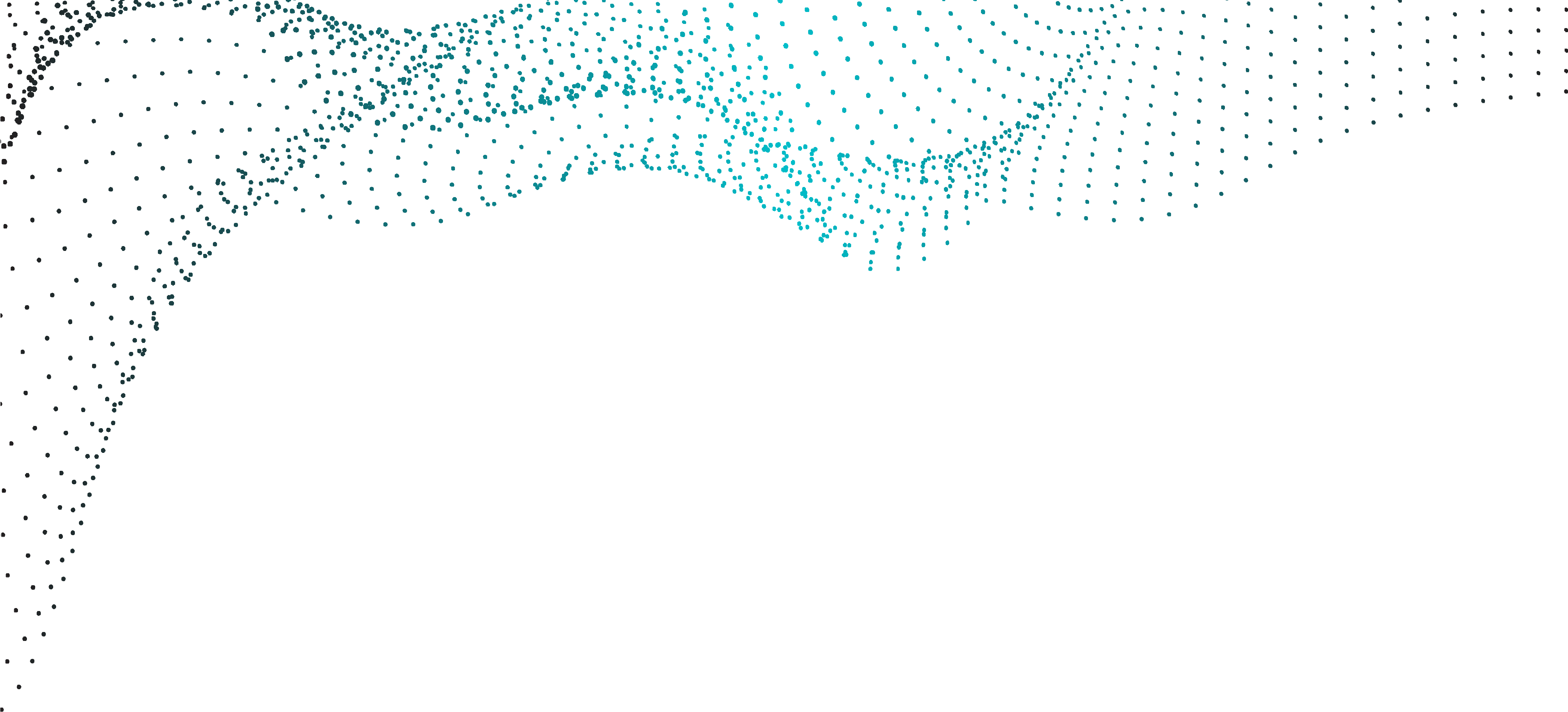 Technical Considerations
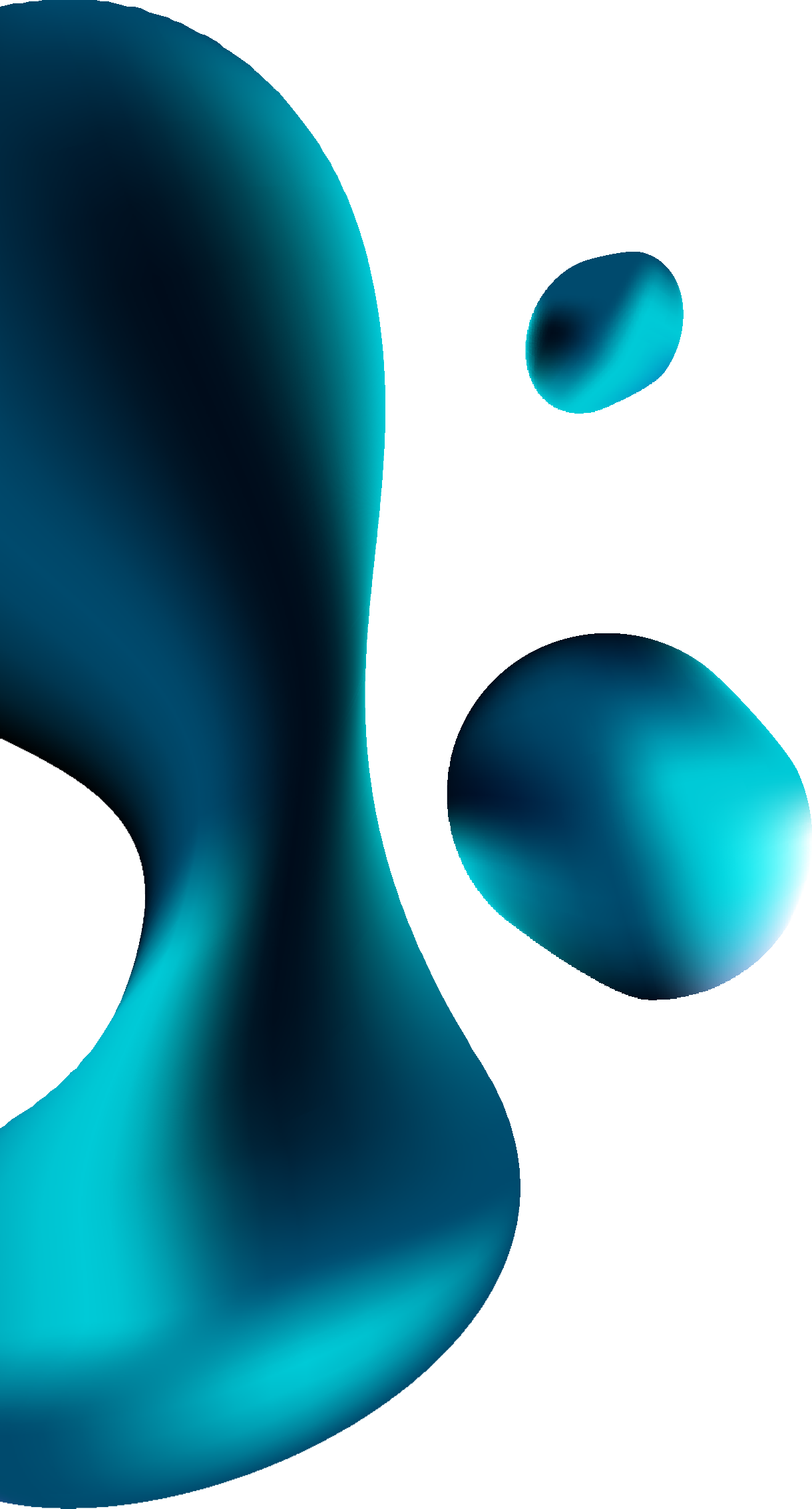 PEPPOL	Framework	is	implemented at	InvoiceQ	to		ensure	compliance with	the	 latest			updates,	how	does this	help		keep	the	InvoiceQ	system on		track?
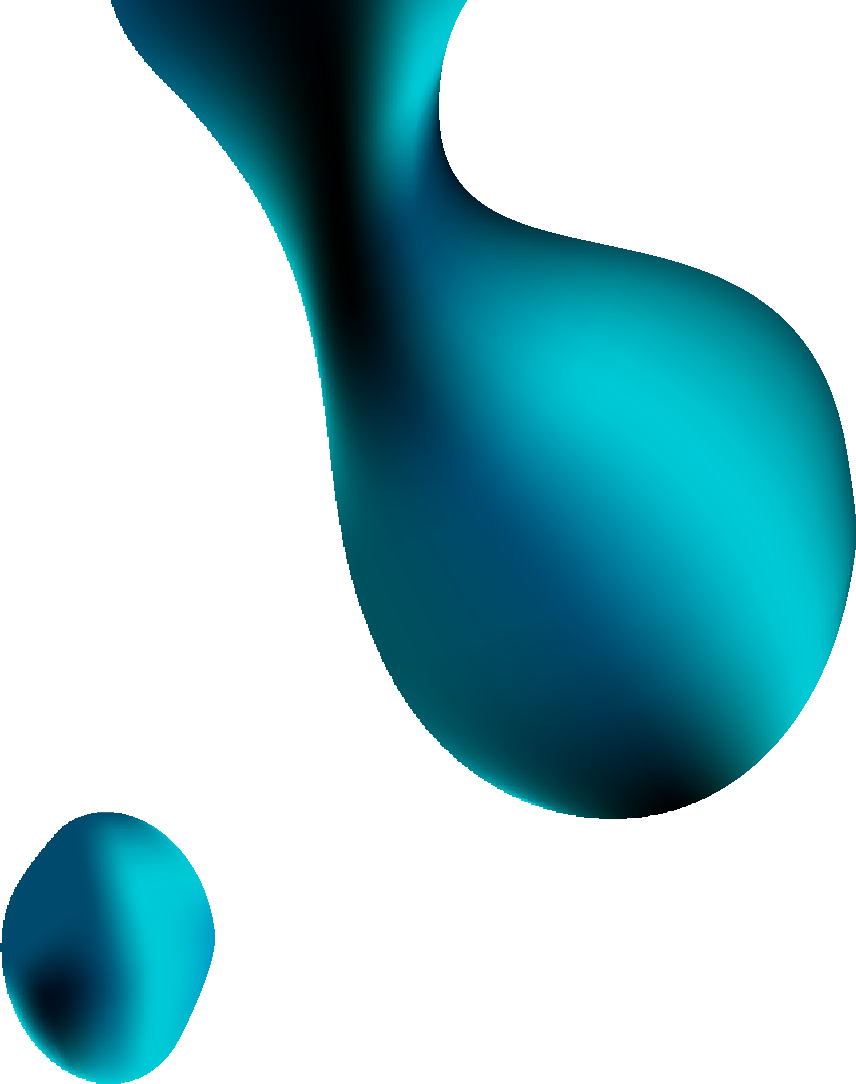 Data		Privacy	&	archiving	are	managed with	up-to-date	protocols		to		protect users’	personal		data,	how	do			we handle	this?
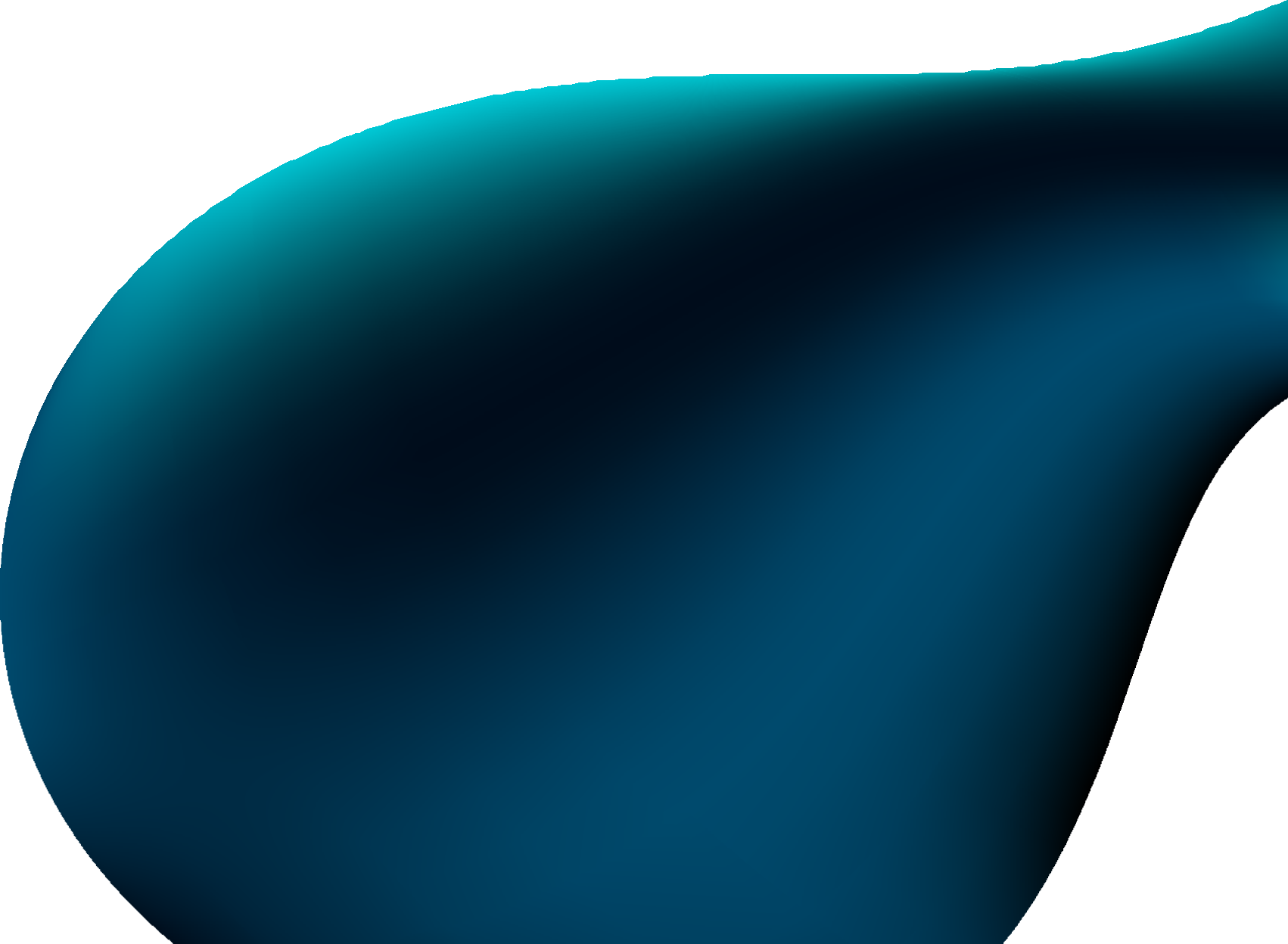 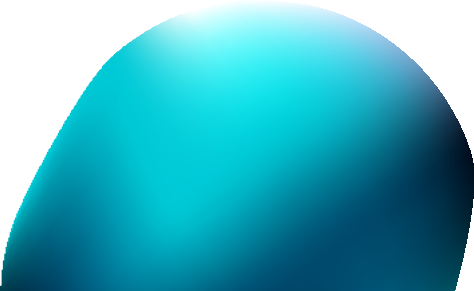 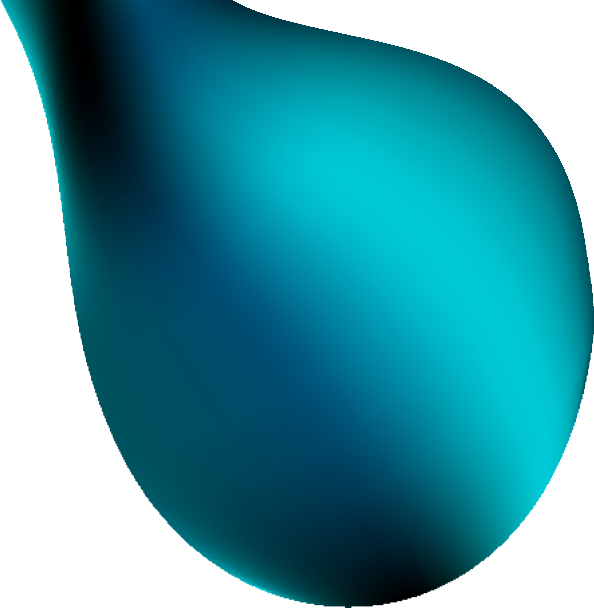 What	are		the	most	important	technical considerations	to	look	out	for	when	choosing a	service	provider?
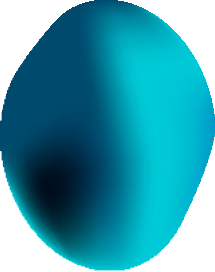 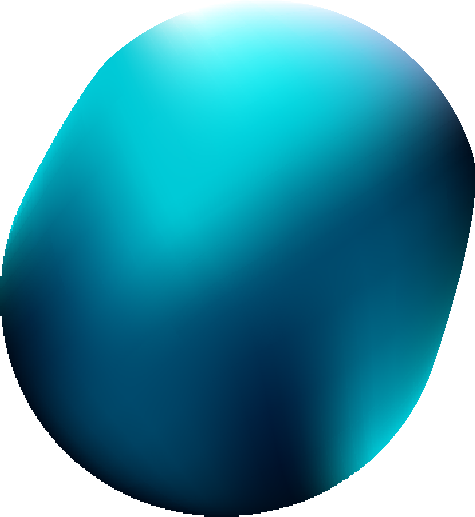 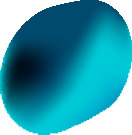 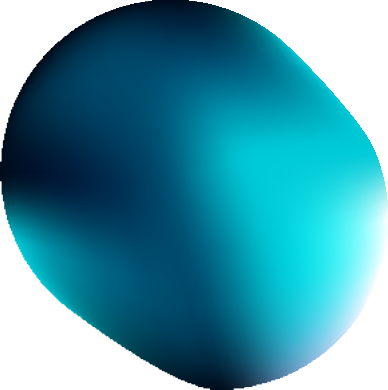 ERP	integration	varies		among companies,		how		do	we		deal	with each	scenario	without	compromising our	clients'	needs?
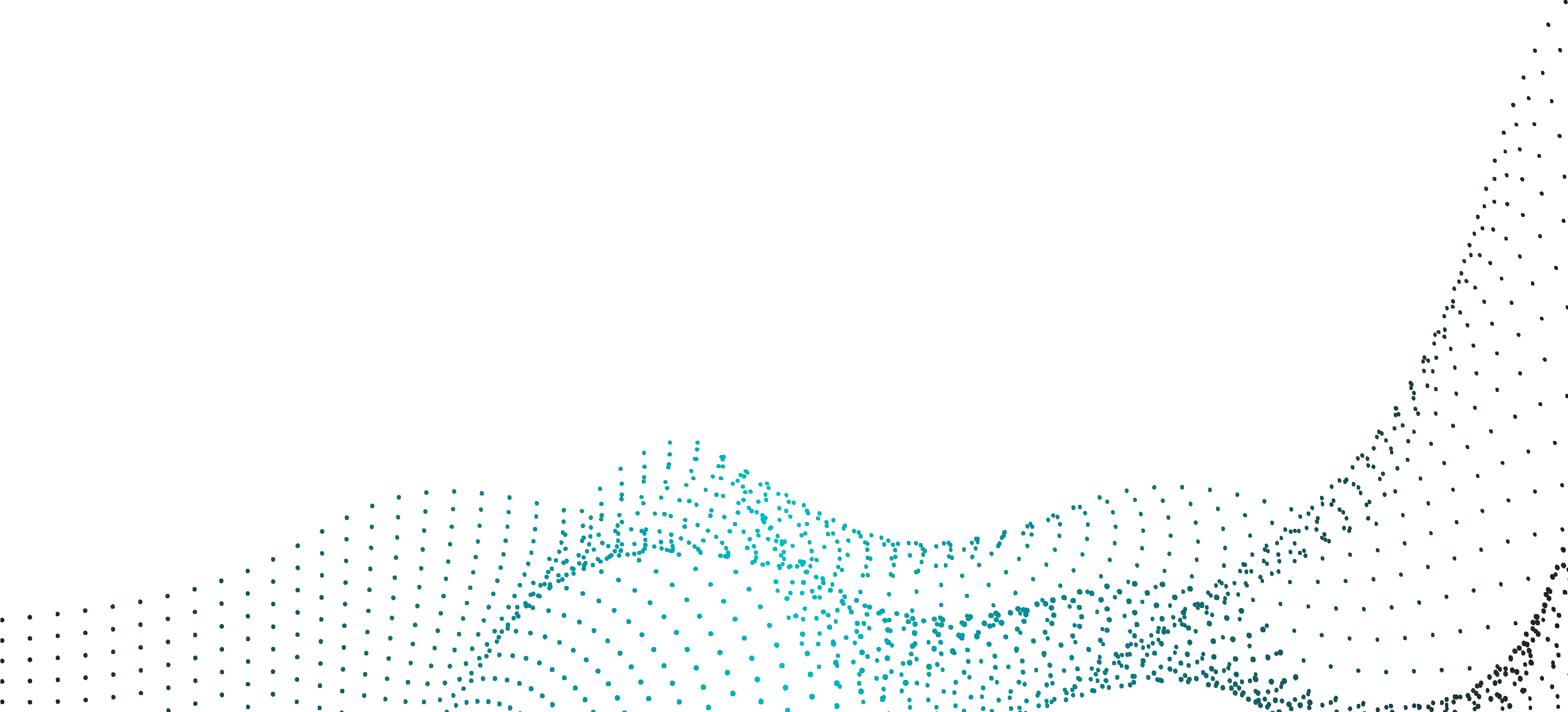 Benefits of InvoiceQ System
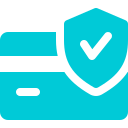 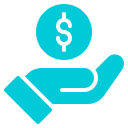 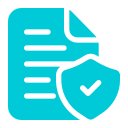 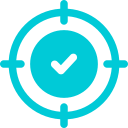 Faster Payments Collection
Improved Accuracy
Regulatory Compliance
Cost Saving
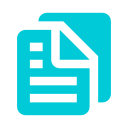 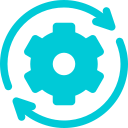 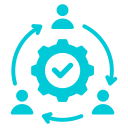 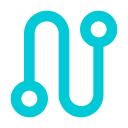 Standardized Data Format
Real-time Updates
Automated Workflows
Enhanced Traceability
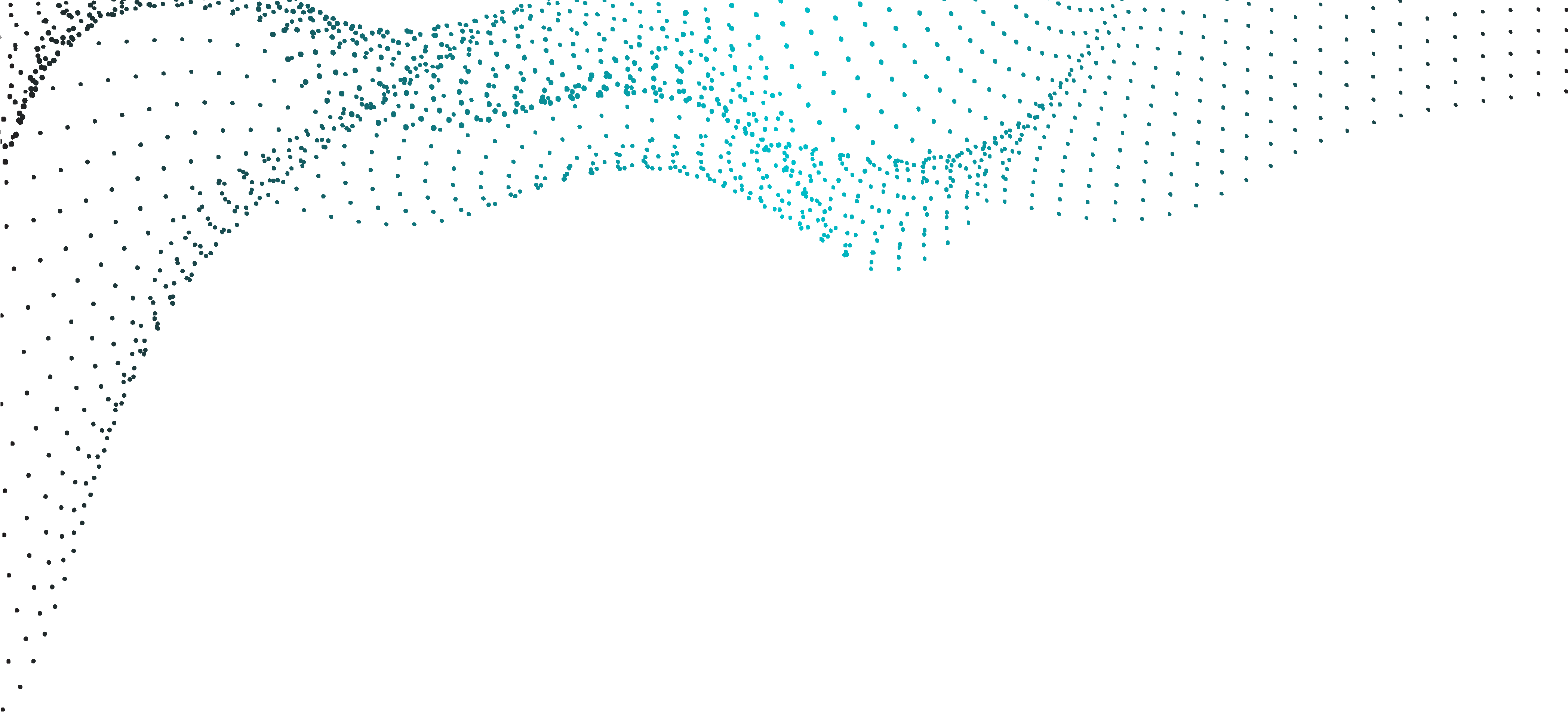 More Info
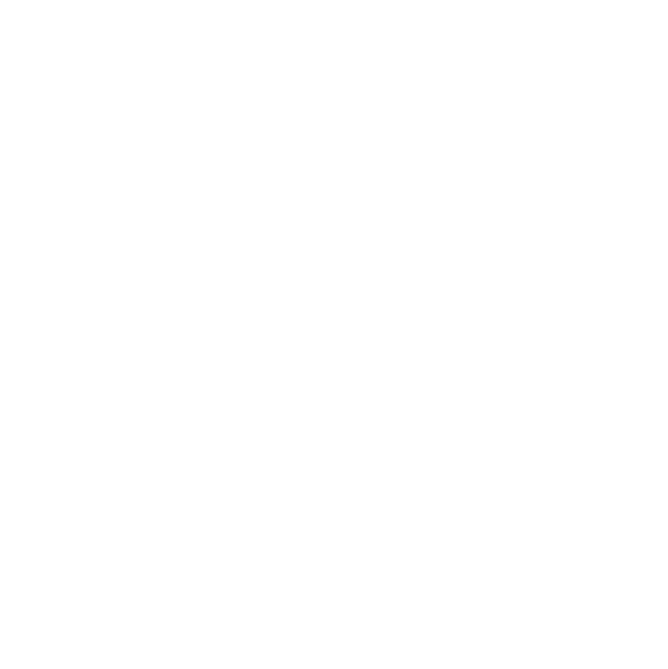 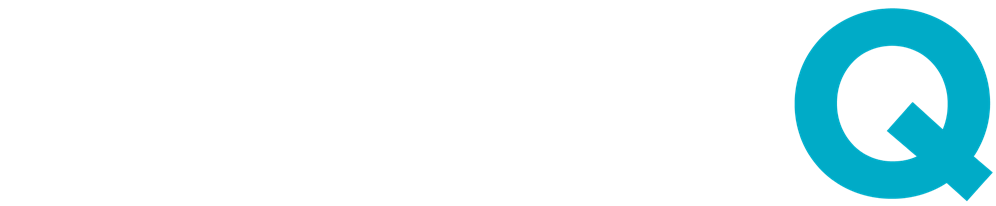 Jordan website: jo.invoiceq.com KSA website: invoiceq.com